The attention effect of the social presence: A demonstration with a time paradigm
Clément Belletier
Sylvie Droit-Volet
ESCOP 2022
Social presence
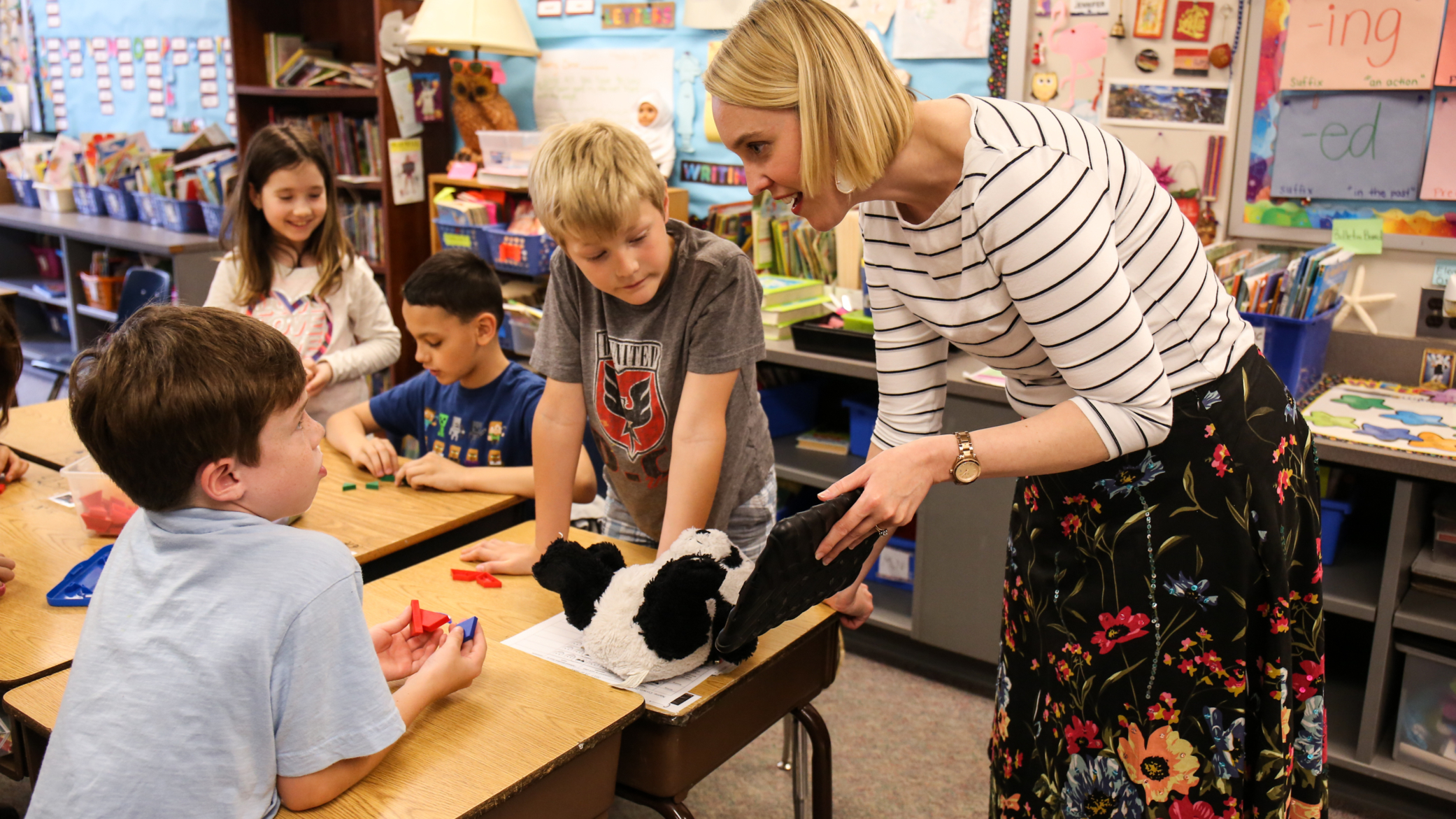 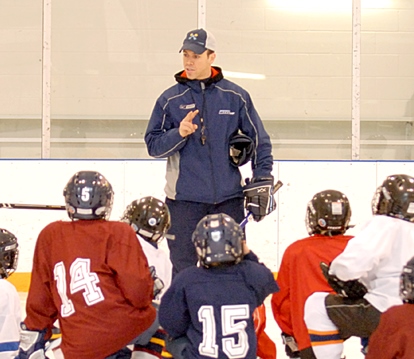 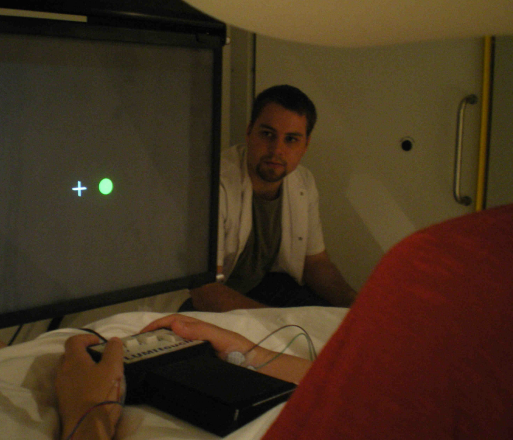 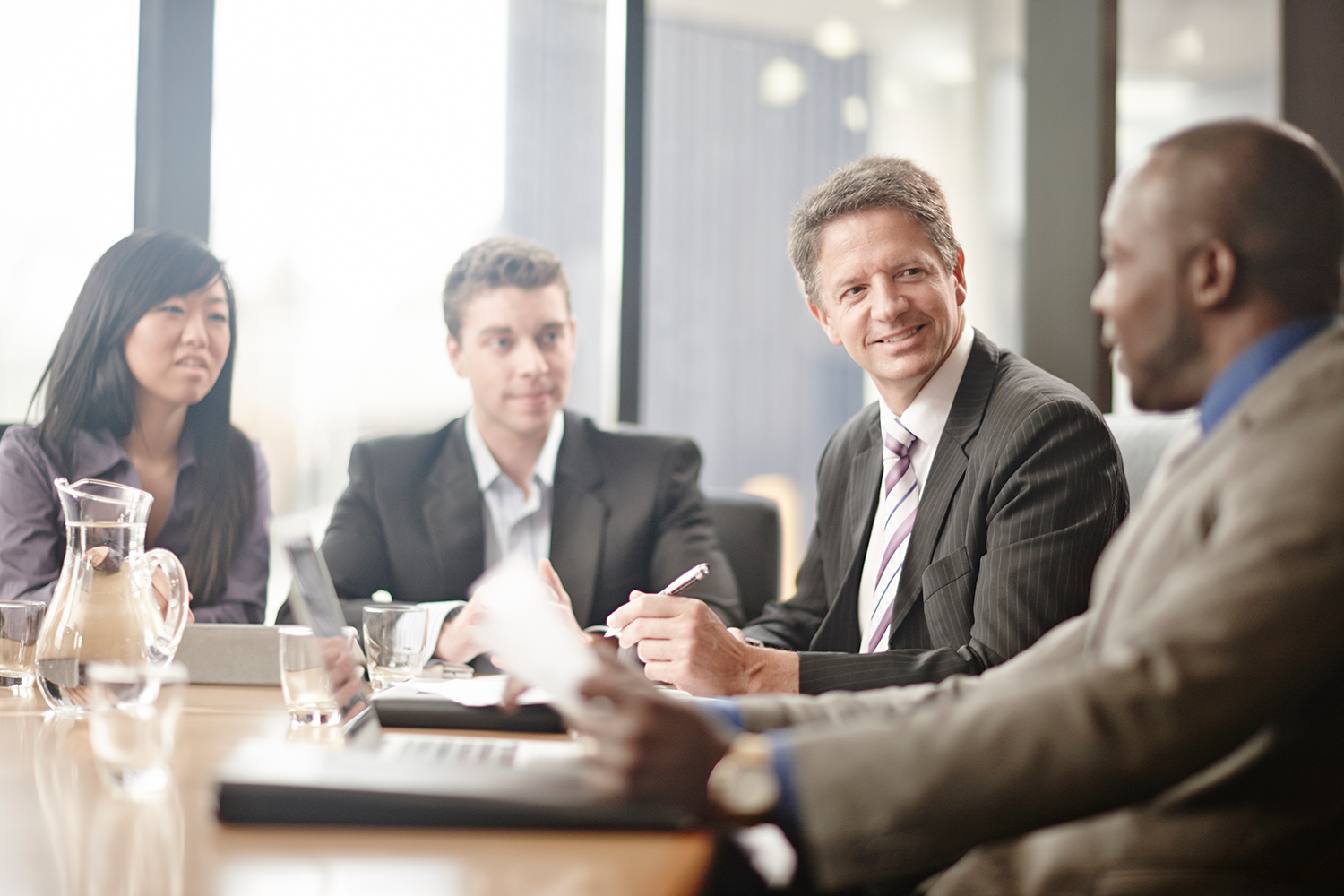 9/1/22
Atlanta, may 2018
2
Social presence
The effects of social presence are complex : sometimes social presence improves performance, sometimes social presence undermines performance
Zajonc (1965) : the (still) influantial “Drive theory”
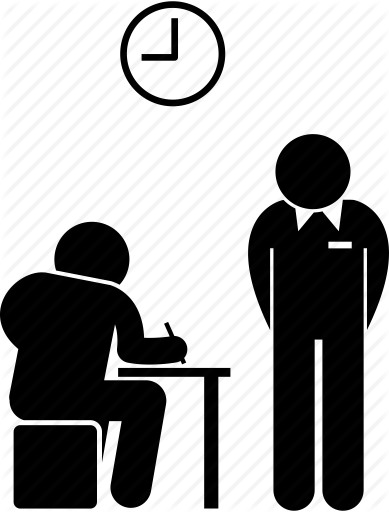 DOMINANT RESPONSE
Easy task
Performance
increases
Difficult task
Performance
decreases
Social presence
Other theories have tried to explore the cognitive mechanisms modulated by social presence (e.g. Blascovitch et al., 1999; Carver & Scheier, 1981, 2000; Guerin, 1983; Harkins, 1987)

Among these theories, the distraction-conflict hypothesis (Baron,1986) has been particularly studied in the last 20 years
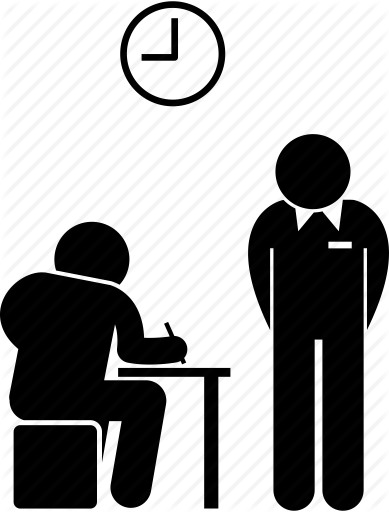 Social presence and time estimation
To sum up, social presence effects could either be due to an increase in arousal or to an attentional distraction

This echoes temporal distortions observed in time estimation

Distraction (e.g. a secondary task) is known to lead to a shortening of subjective duration

Arousal (e.g. induction of emotion) is known to lead to a lengthening of subjective duration
Time estimation
Most theories postulate a clock-like system (a pacemaker + an accumulator)

At the beginning of the stimulus to be timed, a switch controlled by attention closes, and the pulses emitted by the pacemaker flow into the accumulator

The subjective duration thus depends on the number of pulses accumulated

Distraction would lead to the loss of some pulses. Arousal would lead to an increase in the number of pulses emitted by the pacemaker
Temporal Bisection : learning phase
Targets :
short duration = 10 pulses
long duration = 20 pulses
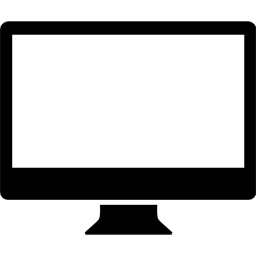 LTM
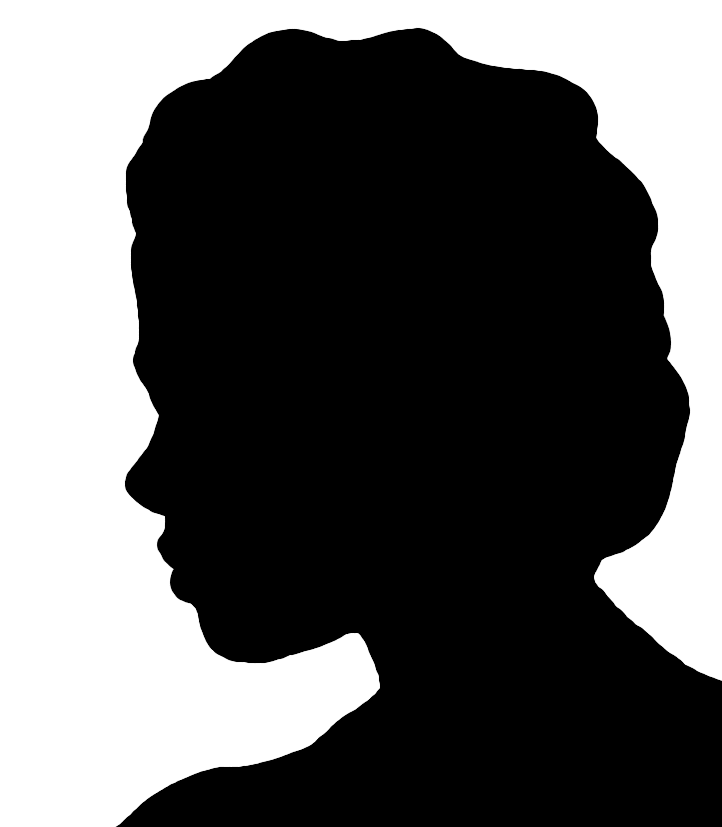 Pulses accumulating
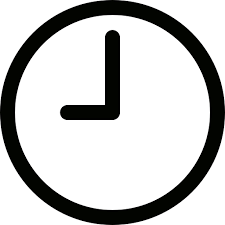 Accumulator
”short” button
“long” button
Temporal Bisection : Experimental phase
Targets :
short duration = 10 pulses
long duration = 20 pulses
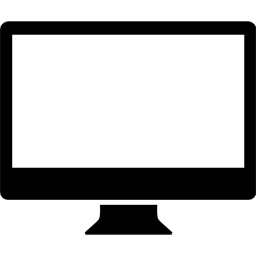 12 pulses
LTM
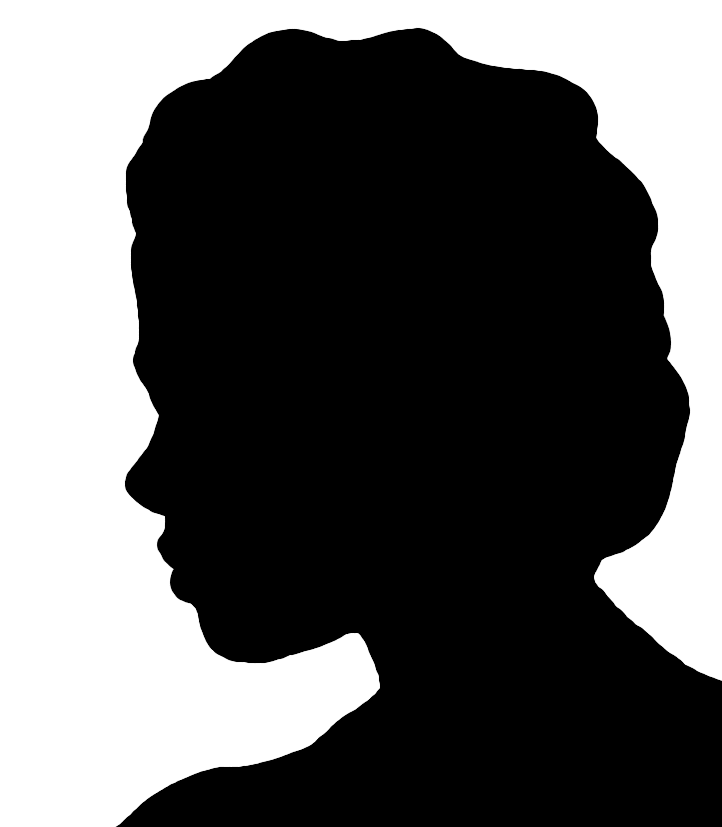 Comparison
12 Pulses
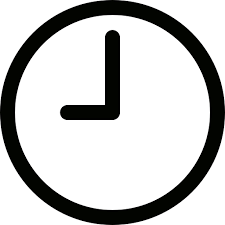 Accumulator
”short” button
“long” button
Temporal Bisection : Experimental phase
Targets :
short duration = 10 pulses
long duration = 20 pulses
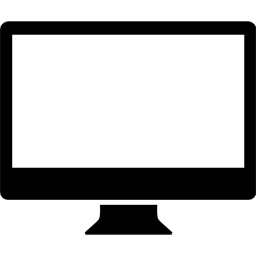 18 pulses
LTM
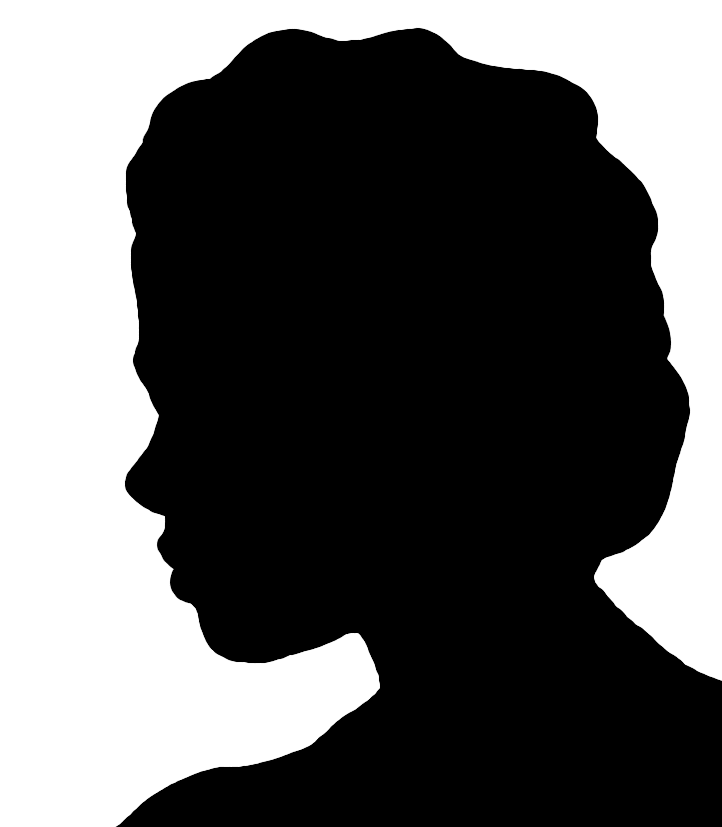 Comparison
18 Pulses
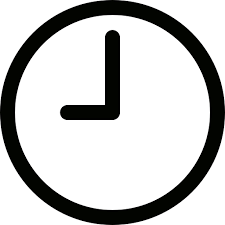 Accumulator
”short” button
“long” button
Temporal Bisection : Experimental phase
Targets :
short duration = 10 pulses
long duration = 20 pulses
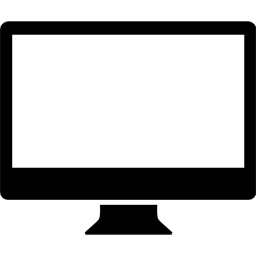 bisection point
15 pulses
LTM
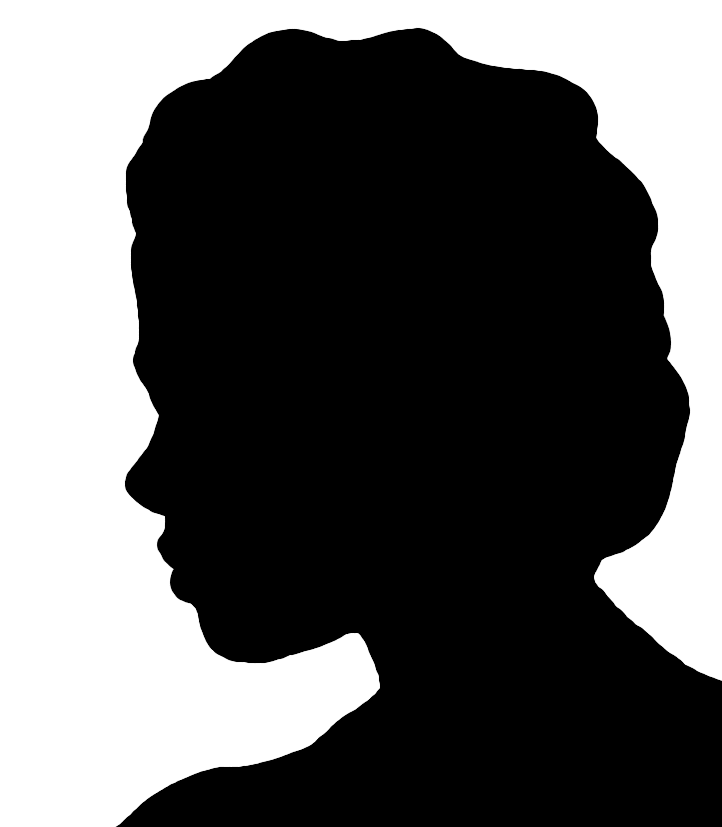 Comparison
15 Pulses
?
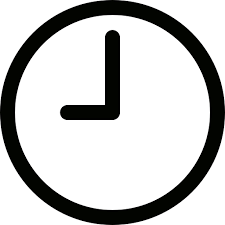 Accumulator
”short” button
“long” button
Temporal Bisection : Effect of distraction
Targets :
short duration = 10 pulses
long duration = 20 pulses
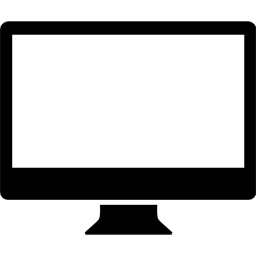 15 pulses
LTM
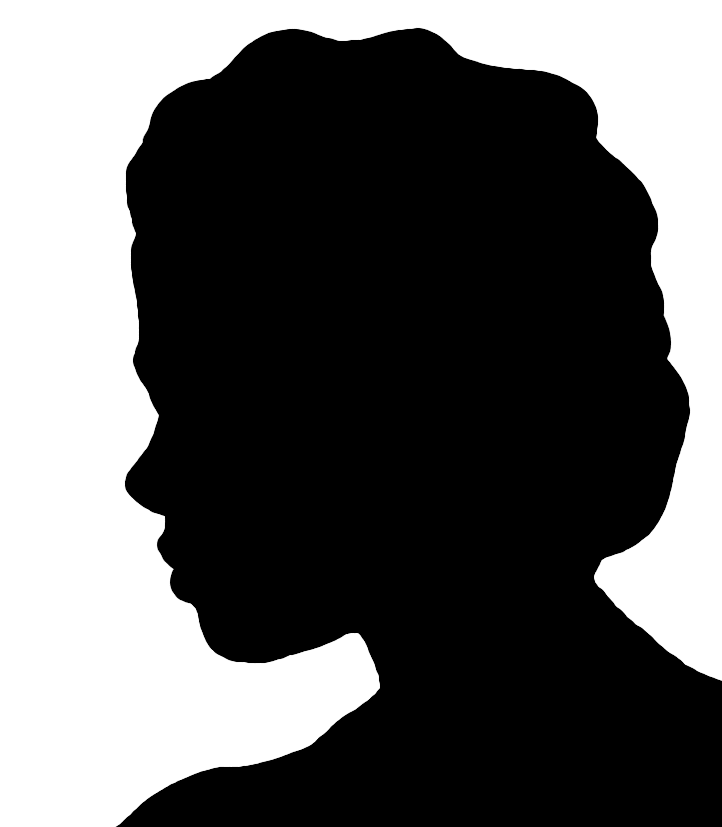 Comparison
12 Pulses
LOSS OF PULSES
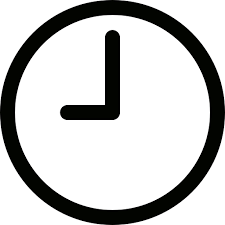 Accumulator
”short” button
“long” button
Temporal Bisection : Effect of distraction
Targets :
short duration = 10 pulses
long duration = 20 pulses
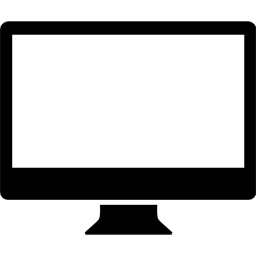 HIGHER
bisection point
18 pulses
LTM
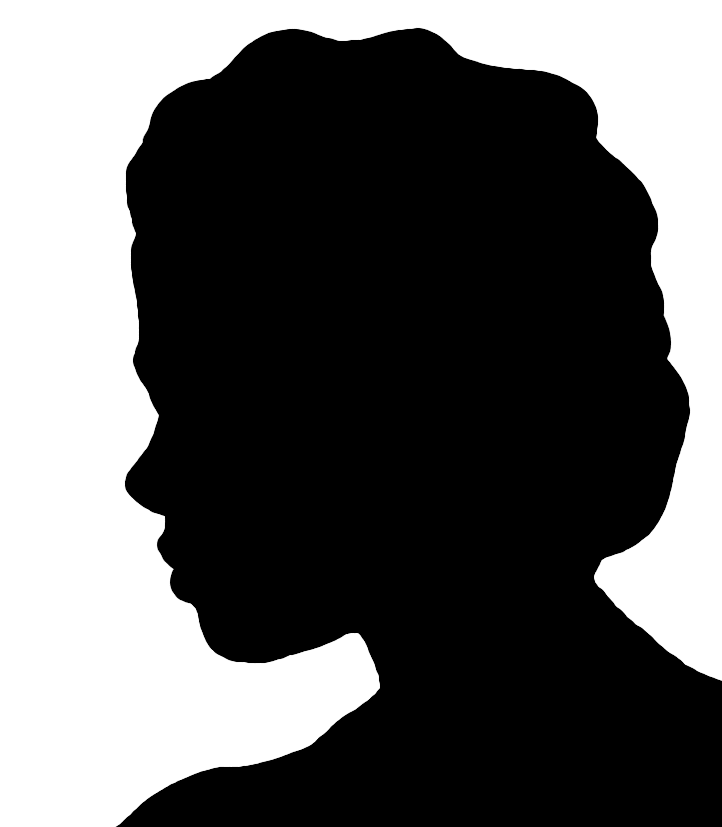 Comparison
15 Pulses
LOSS OF PULSES
?
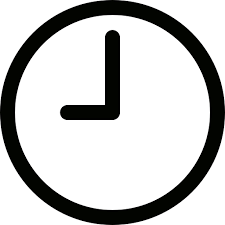 Accumulator
”short” button
“long” button
Temporal Bisection : Effect of Arousal
Targets :
short duration = 10 pulses
long duration = 20 pulses
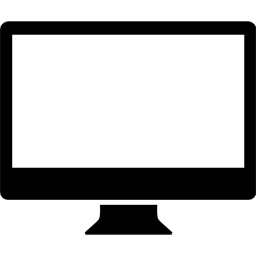 15 pulses
LTM
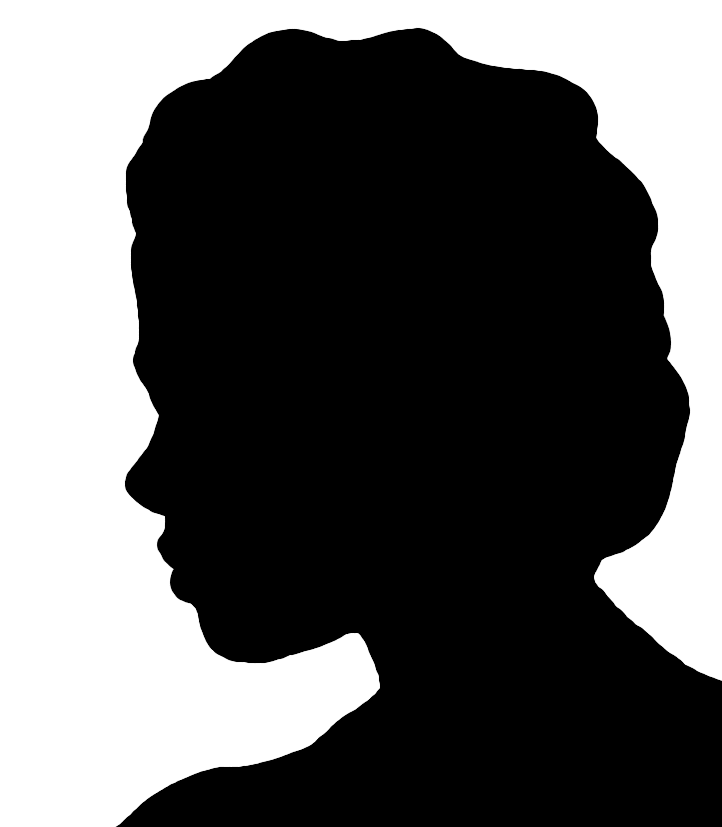 Comparison
18 Pulses
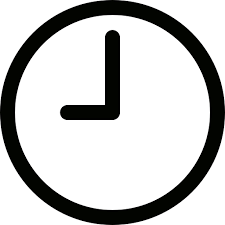 Accumulator
”short” button
“long” button
Temporal Bisection : Effect of Arousal
Targets :
short duration = 10 pulses
long duration = 20 pulses
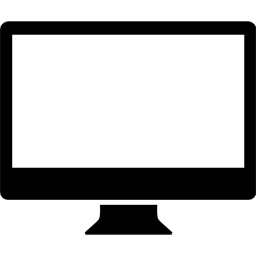 LOWER
bisection point
12 pulses
LTM
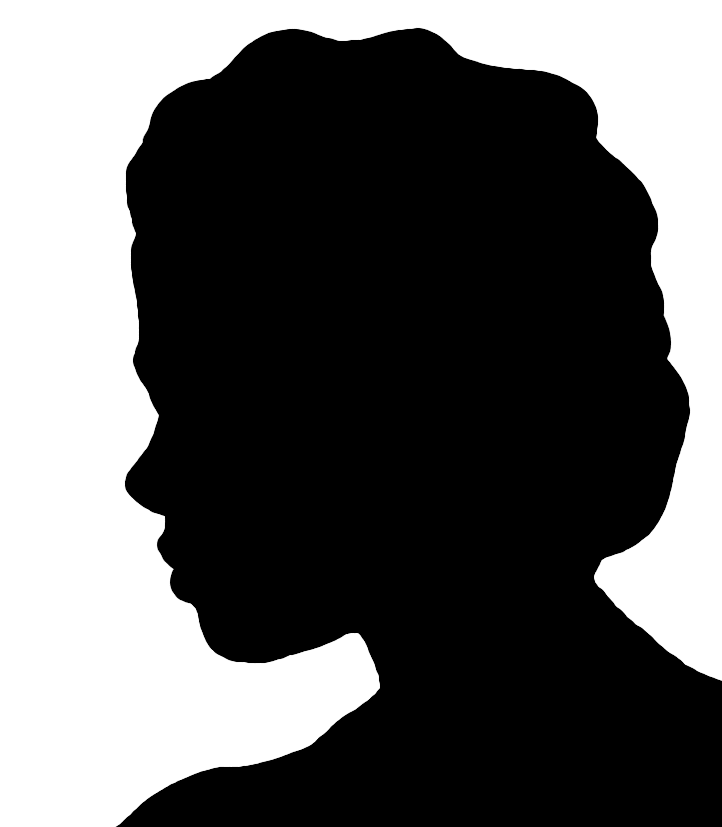 Comparison
15 Pulses
?
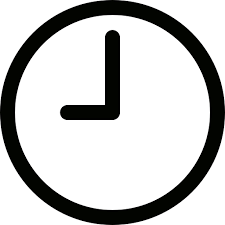 Accumulator
”short” button
“long” button
In summary
In the temporal bisection task :
Distraction causes the loss of some pulses. The bisection point is HIGHER
Arousal causes the acceleration of the internal clock (more pulses are produced). The bisection point is LOWER

Social presence :
Either distracts attention away
Or increases arousal
Experiment 1
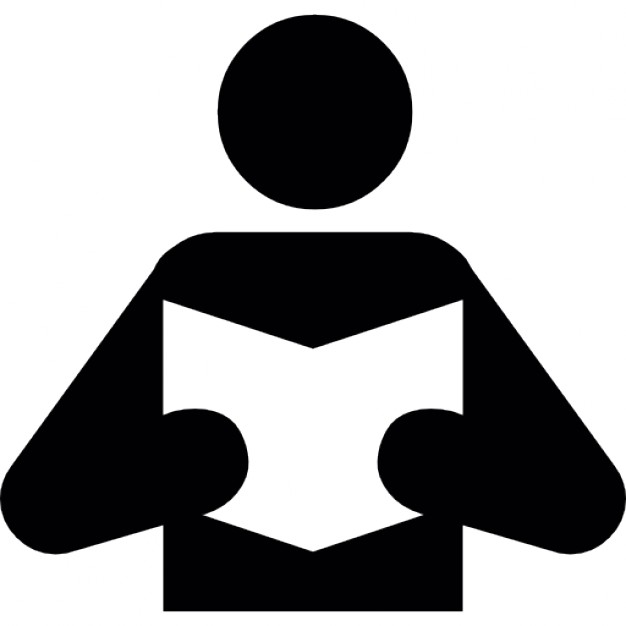 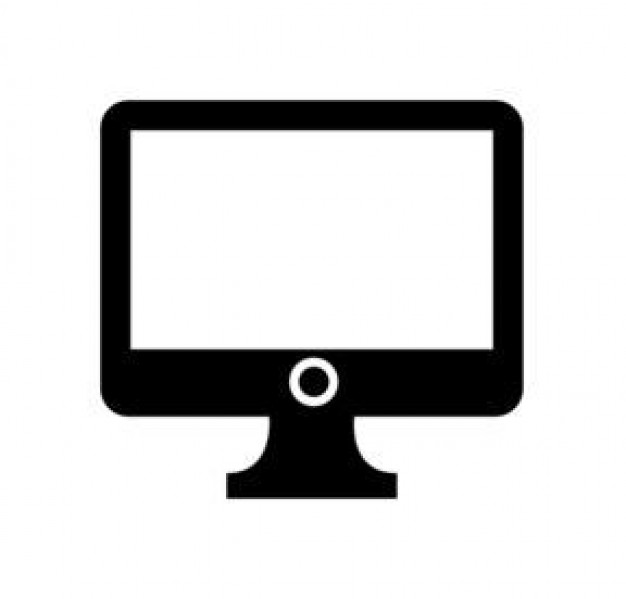 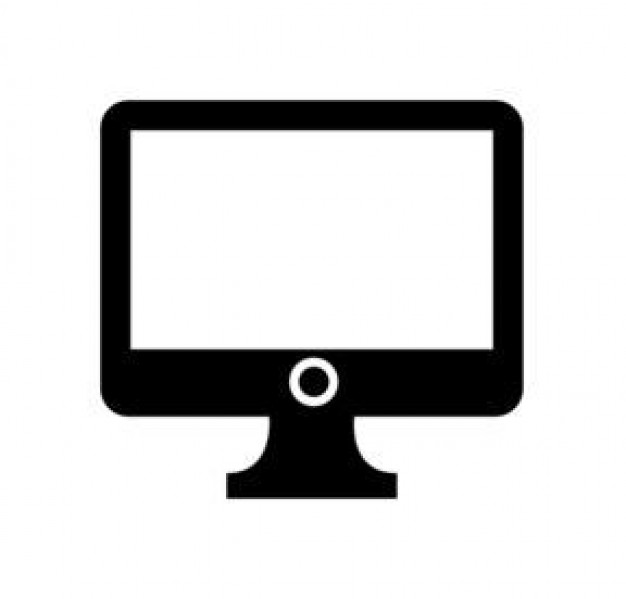 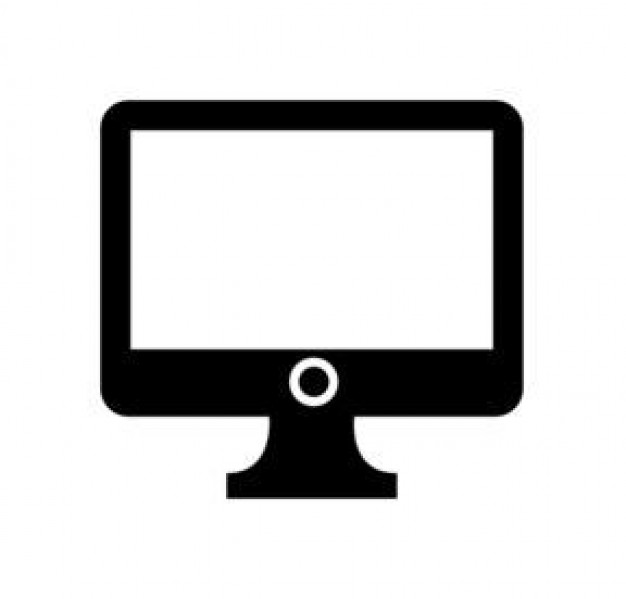 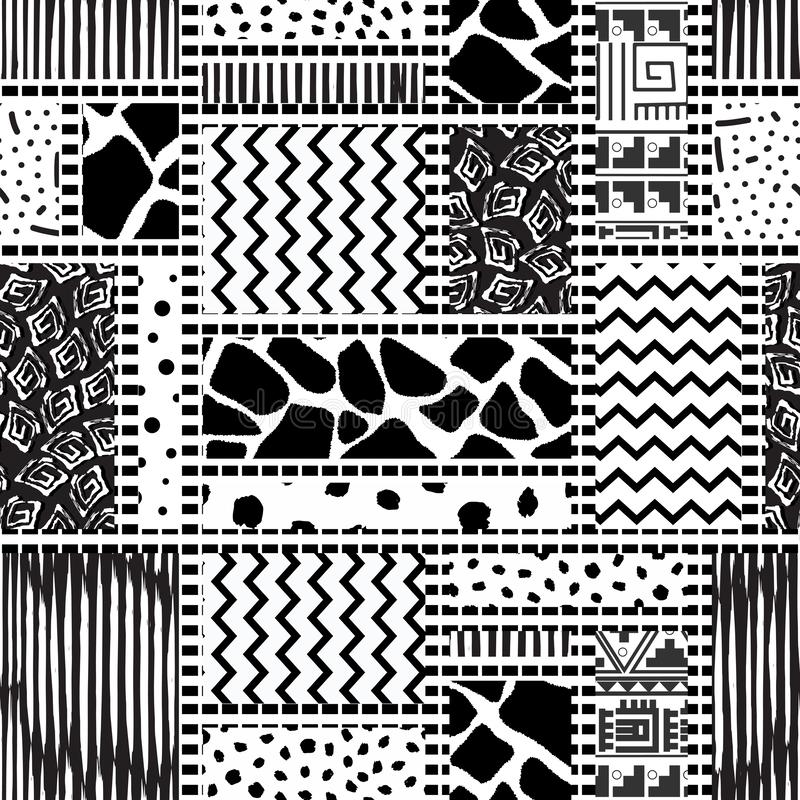 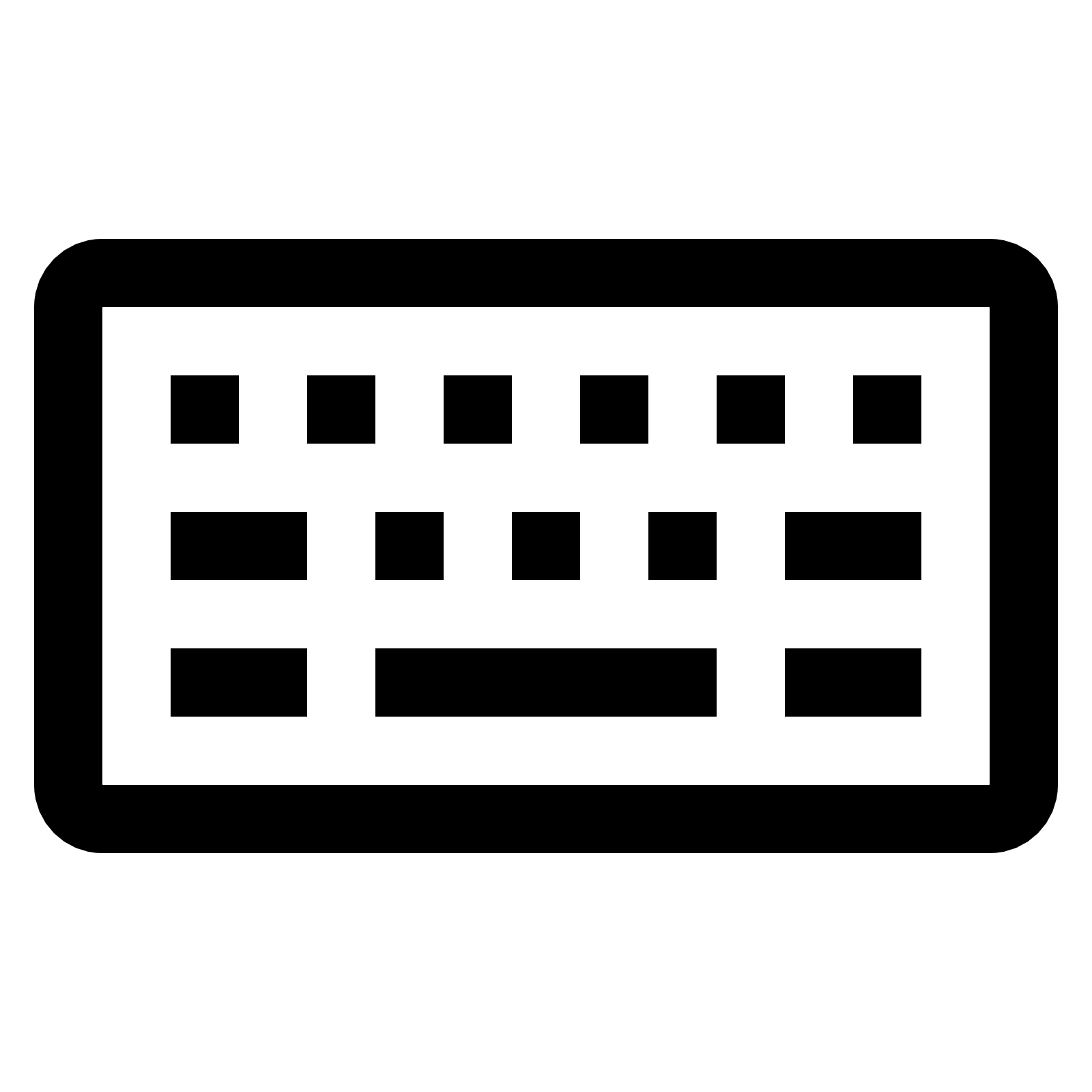 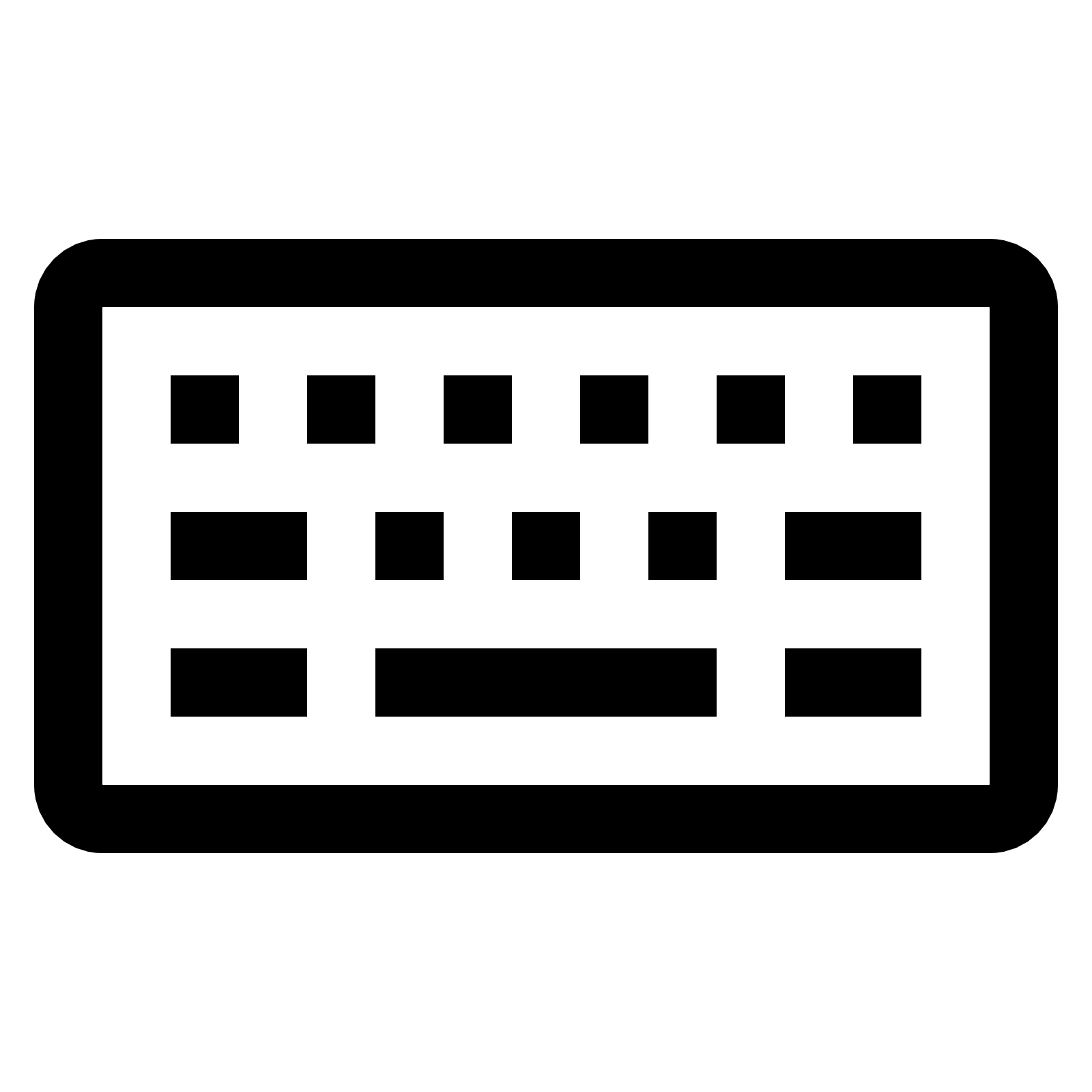 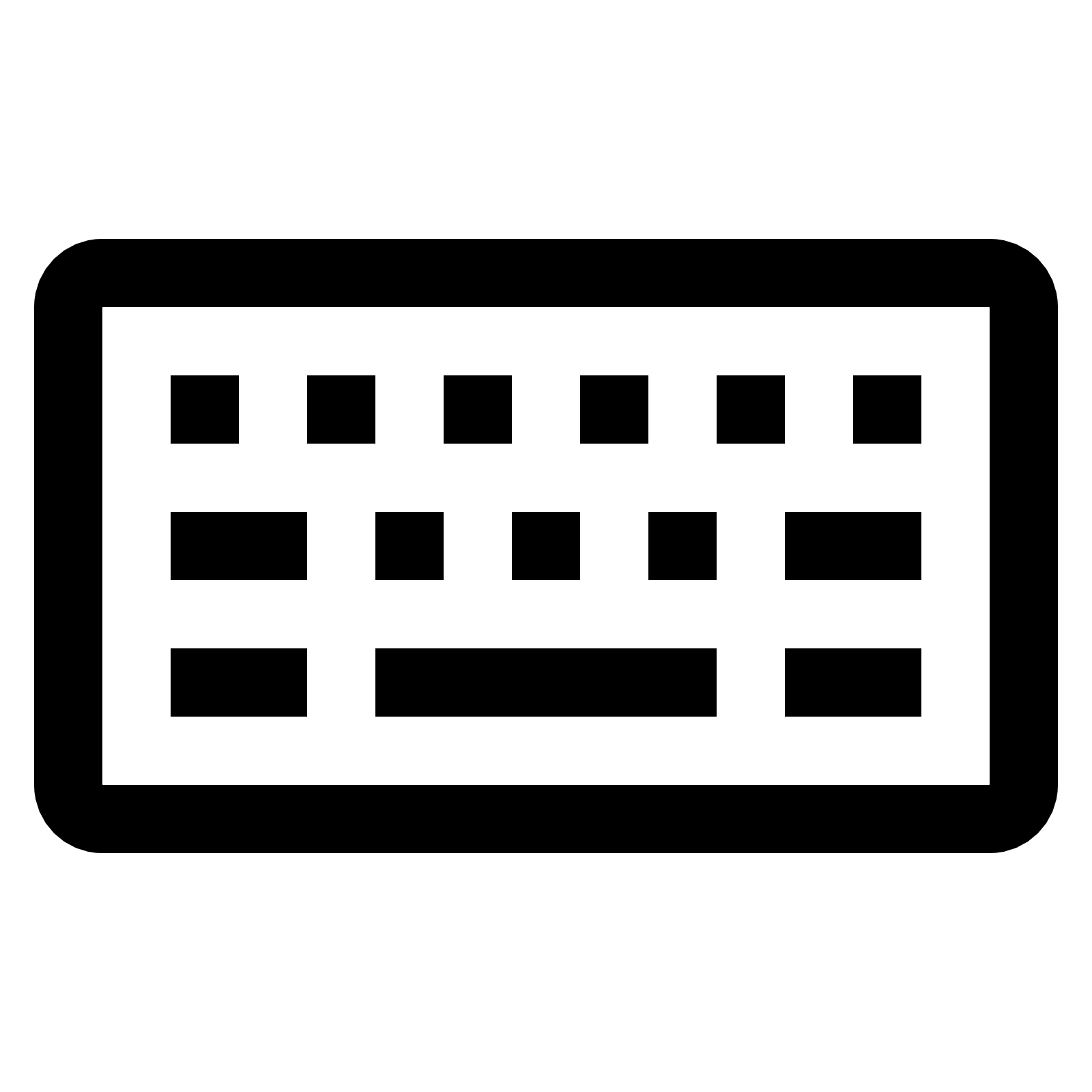 Read  
40 % of time

Look participant 
60 % of time
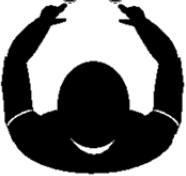 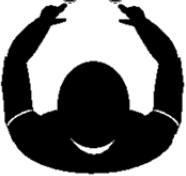 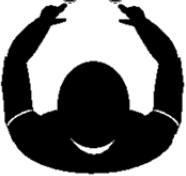 CONTROL CONDITION
ALONE CONDITION
EXPERIMENTER PRESENCE CONDITION
2 ranges of durations : short durations (200ms vs 800ms) and long durations (400 ms vs 1600ms) 210 participants (35 per group)
70 trials
[Speaker Notes: In the short condition, the short standard duration was of 200ms and the long standard duration of 800ms In the long condition, the short and the long standard duration were 400 and 1600ms This made a total of 70 trials]
Experiment 1
MAIN EFFECT OF GROUP : F2,204 = 8.87, p < 0.0001, 2p = 0.08
[Speaker Notes: Bisection point short : 500msBisection point long : 1000 msExperimenter VS Alone (short durations) : t(68) = 2.30, p = .02, Cohen’s d = 0.55 

Experimenter VS Alone (long durations) : t(68) = 2.21, p = 0 .03, Cohen’s d = 0.59]
Experiment 2
Same as experiment 1, except the following points: 

The stimuli used for presenting the duration are auditive

Only the long duration condition was used (400/1600ms) 

N = 105 (35 per groups)
Experiment 2
F2,102 = 2.14, p = 0.12
[Speaker Notes: Experimenter VS Alone : M = 803.77, SD = 137.22) (t(68) = 1.74, p = 0.087, Cohen’s d = 0.42, BF10 = 0.88]
CROSS EXPERIMENT ANALYSIS
Modality effect : F1,204 = 77.10, p < 0.0001, 2p = 0.27 

Group : F2,204 = 3.41, p = 0.035, 2p = .03 

None of the interactions were significant
[Speaker Notes: Our findings suggest that the effect of the social presence decreased when the temporal task was easy (i.e., in the auditory than in the visual modality). This support the models of attention according which attentional interferences on performance decrease in tasks requiring less attentional resources .

The decrease in the social presence effect in the auditory bisection can also be explained by the processing of the visual social stimulus (presence of experimenter) that compete less for attention resources with the temporal processing of an auditory than a visual stimulus.]
Experiment 3
the experimenter was not physically presented but presented “virtually” via a mobile phone 

Visual stimuli

Presence or Alone

Only the long duration condition was used (400/1600ms)
Experiment 3
t(118) = 2.97, p = 0.004 
Cohen’s d = 0.542
conclusion
Our results demonstrate the robustness of attention interferences of social presence on temporal performance in different contexts, at home via a mobile phone as well as in laboratory

Nonetheless the modality (auditory/visual) seem to change the effects of social presence

More research is needed to understand why (difficulty ? Processes at stake ?)
Thank you!
Sylvie Droit-Volet

Ludovic FerrandJonas MatichardLaetitia Barthomeuf
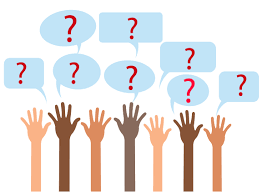